ВИЗНАЧЕННЯ ЧУТЛИВОСТІ КЛІНІЧНИХ ШТАМІВ S.aureus ДО АНТИБАКТЕРІАЛЬНОГО ЗАСОБУ«ПІОФАГ» 


РОБОТУ ВИКОНАВ :Федорченко Олег Сергійович

10.06.2005 року народження
учень 9-Б класу
гімназія біотехнологій №177 м.Києва,
Солом’янського району
Телефон +380986658760
Науковий керівник:
 зав. лабораторією мікробіології 
ДУ «Інститут травматології та ортопедії НАМНУ»,
 к.  мед. н. Лютко Ольга Борисівна. 
                                                                                            Педагогічний керівник: Ткач Надія Борисівна
 вчитель біології вищої категорії
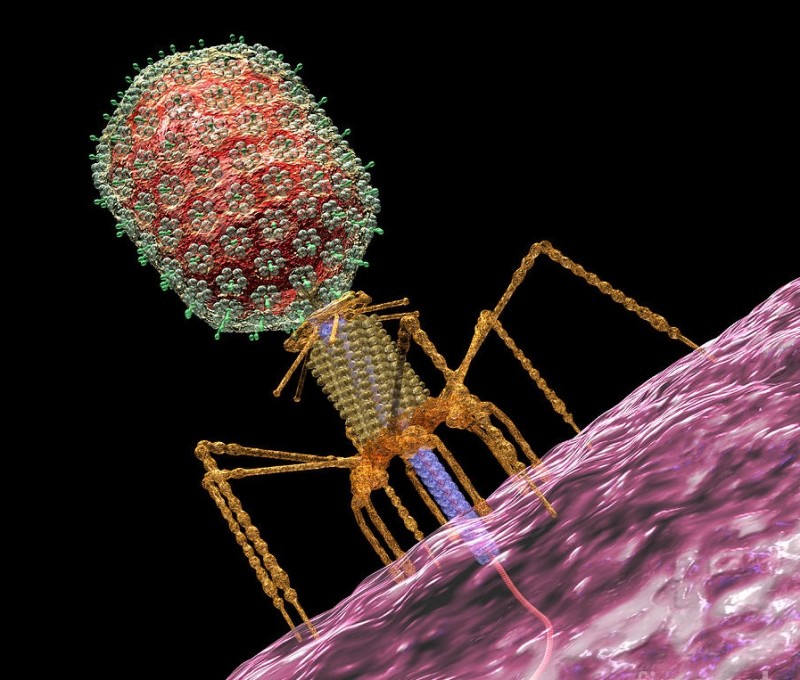 АКТУАЛЬНІСТЬ
Ера антибіотиків закінчилась !!!
НАЙВАЖЛИВІШЕ ДОСЯГНЕННЯ 19 ст.
ФАГОТЕРАПІЯ - лікування бактеріофагами
Не мають побічної дії , протипоказань, не шкідливі
Сумісні з усіма ліками
Стійкість до антибіотиків
   стрімко зростає!!!
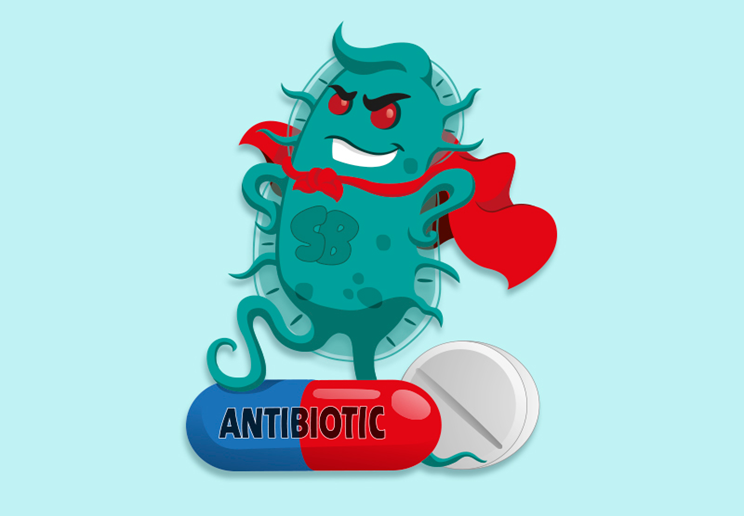 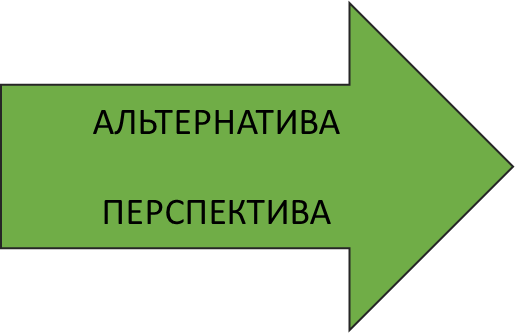 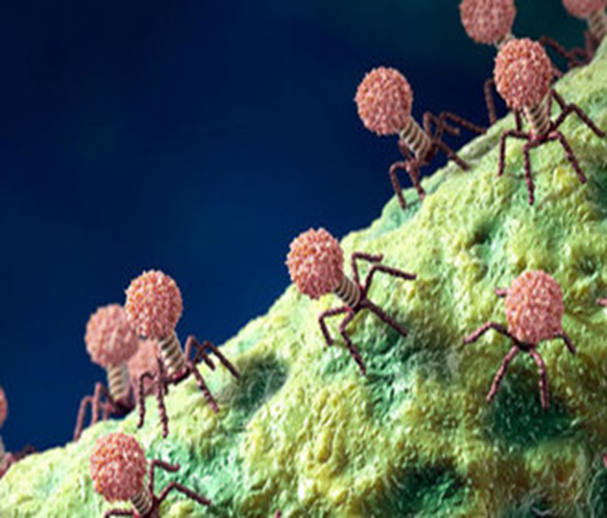 Що таке бактеріофаг?
Бактеріофаг – вірус бактерій 
Відкрив британець Ернест Ханкін у 1894 р.
Розмножується всередині клітин і спричиняє їх лізіс
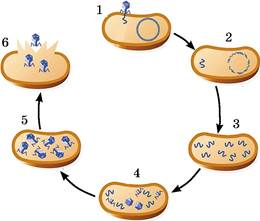 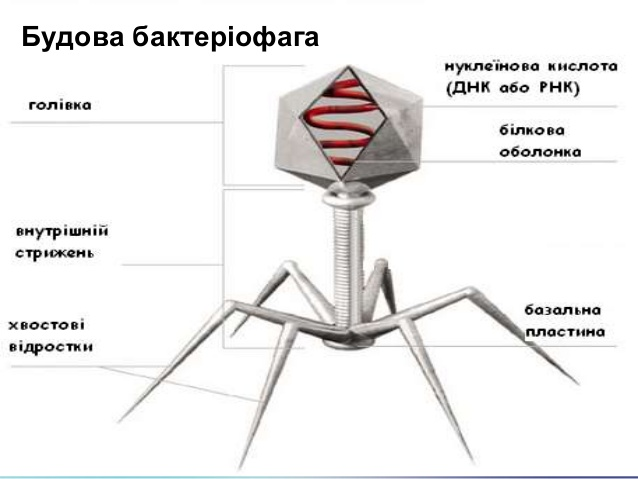 200нm
МЕТА РОБОТИ: визначити чутливість антибіотикорезистентних штамів S.aureus до антибактеріального засобу «ПІОФАГ»
ОБ’ЄКТ ДОСЛІДЖЕННЯ: антибіотикорезистентні штами S.aureus
ПРЕДМЕТ ДОСЛІДЖЕННЯ: чутливість антибіотикорезистентних штамів S.aureus до засобу «ПІОФАГ»
ЗАВДАННЯ:
провести облік та визначення антибіотикорезистентних штамів S.aureus
визначити чутливість резистентних штамів S.aureus до препарату « ПІОФАГ»
провести аналіз отриманих результатів
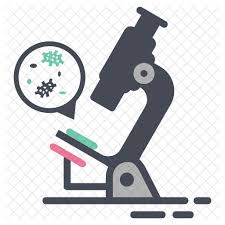 МАТЕРІАЛИ 						МЕТОДИ
175 штамів S. аureus
Мікробіологічні, спостереження, фотофіксація
Визначення чутливості:  
 
до антибіотиків проводили за стандартною методикою інгібування росту

 - до бактеріофагу «ПІОФАГ»        крапельним методом за Отто
Мікробіологічна лабораторія 
ДУ «Інститут травматології та ортопедії НАМНУ»
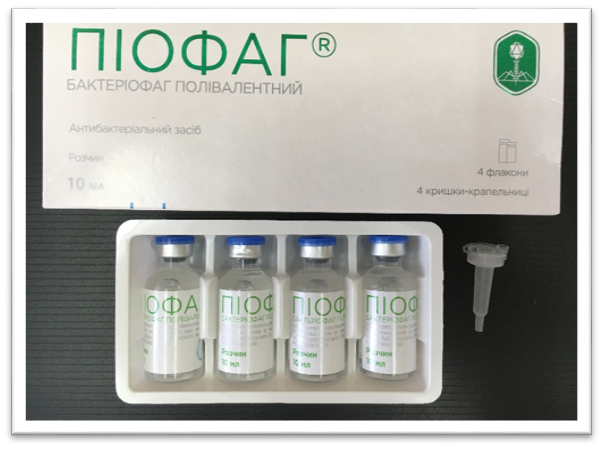 Чутливість клінічних штамів S. аureus до антибіотиків (%)
Загалом по групі чутливість до антибіотиків виявлена у 68,6% випадків
Малочутливі і нечутливі – 31,4%
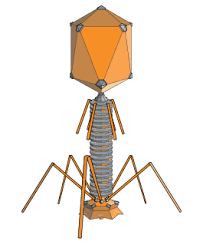 Виявлено різний рівень чутливості - від високої (амоксицилін) до низької (ципрофлоксацин і еритроміцин) і повної її відсутності (бісептол)
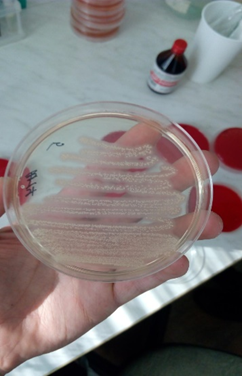 . Ріст колоній та чутливість до антибіотиків S. Aureus
Чутливість резистентних штамів S. аureus  до засобу «ПІОФАГ»
Визначали чутливість до «ПІОФАГУ»



З частини штамів (31,4%), які були нечутливі до антибіотиків  – 80% в різній ступені були чутливі до «ПІОФАГУ», а 20% - ні
ПРАКТИЧНЕ ЗНАЧЕННЯ РОБОТИ
 покращення результатів лікування хворих з антибіотикорезистентністю за допомогою засобу «ПІОФАГ», який може використовуватись як в якості монотерапії, так і в комбінації з іншими медикаментозними засобами
ВИСНОВКИ

       При дослідженні клінічних штамів S.aureus  - 68,6% були чутливі (в різній мірі) до антибіотиків, а 31,4% - малочутливі  і нечутливі
       Серед резистентних штамів (31,4%) до препарату «ПІОФАГ» виявились чутливими - 80% випадків
	Отримані дані свідчать про можливість використання препарату «ПІОФАГ», в якості монотерапії так і в комплексному лікуванні пацієнтів з резистентними формами мікроорганізмів
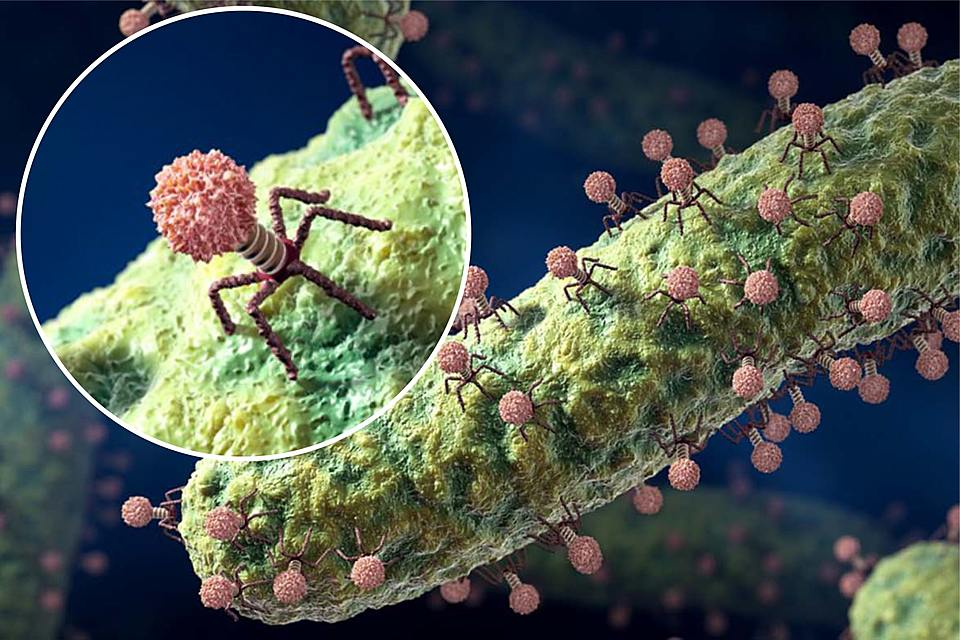 ДЯКУЮ ЗА УВАГУ!